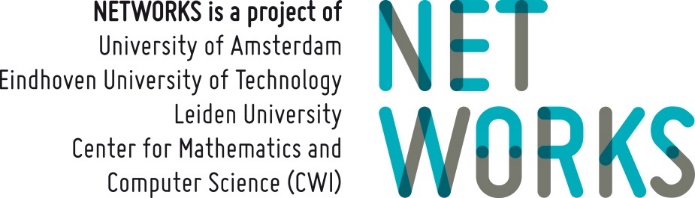 Structural graph parameters Part 1: Treewidth
Bart M. P. Jansen
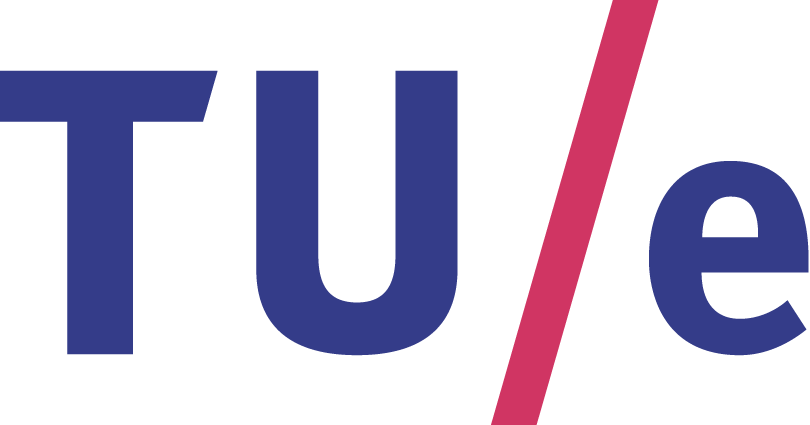 Networks Training Week 2017
January 31st – February 2nd 2017, Doorn, Netherlands
The goal for this micro-course
Introduce & motivate structural parameters of graphs
Different ways of measuring the complexity of a graph
Relate these parameters to each other




Use this hierarchy of parameters as a methodology for
generating & answering meaningful research problems
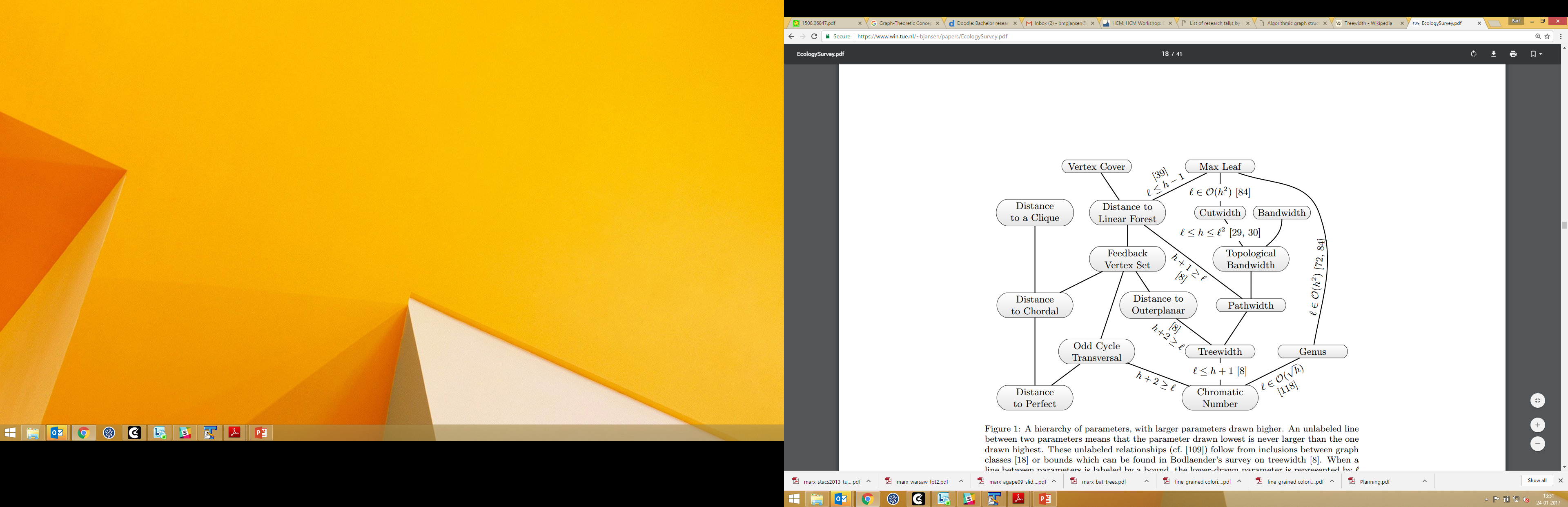 The plan for this micro-course
Tuesday:
Introduction to graph parameters & exploring treewidth

Wednesday:
More parameters & relations between them

Thursday:
Applications to combinatorics & algorithmics
3
To get all noses in the same direction
4
[Speaker Notes: Tried to make this engaging and interactive; there will be exercises in the middle.]
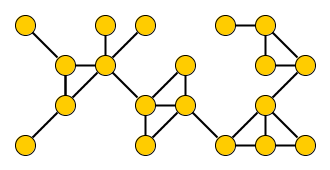 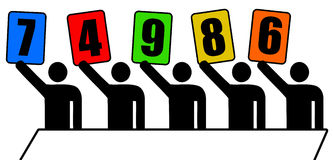 Contestant number 3
A beauty contest for graphs
complexity
5
A complexity contest for graphs – Judge #1
Number of cycles
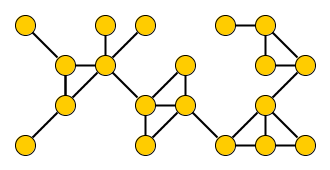 0
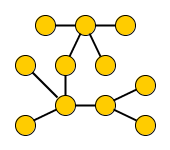 8
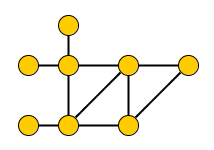 ?
6
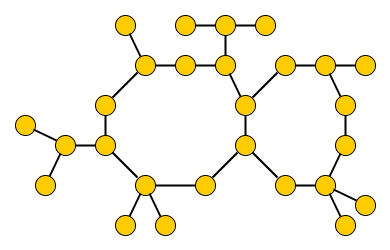 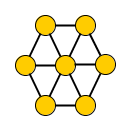 31
3
6
[Speaker Notes: Number of cycles. For question graph: 3 triangles, 2 cycles of length 4, 1 cycle of length 5.]
A complexity contest for graphs – Judge #2
Vertex-deletion distance to acyclic
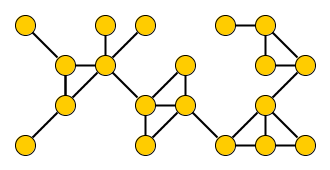 0
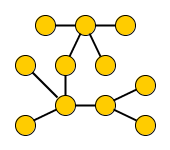 4
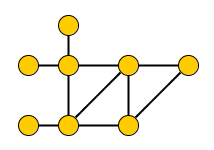 ?
1
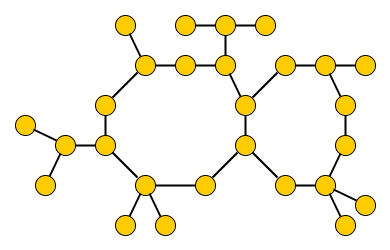 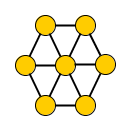 2
1
7
[Speaker Notes: Size of FVS]
A complexity contest for graphs – Judge #3
Length of longest cycle
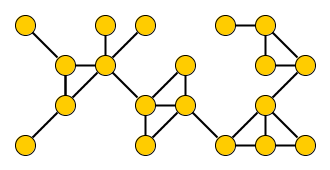 0
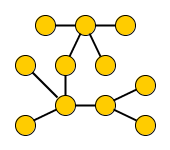 4
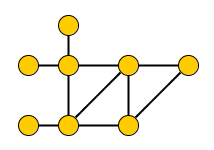 ?
5
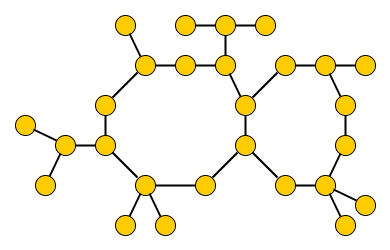 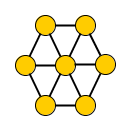 7
15
8
[Speaker Notes: Circumference]
Measuring graph complexity
Vertex-deletion distance to acyclic
Length of longest cycle
Number of cycles
Feedback vertex number
Circumference
These are graph parameters:   functions assigning integers to abstract graphs
These 3 parameters give value 0 to all trees
Which parameter captures graph complexity in a useful way?
9
[Speaker Notes: Independent of drawing, or labeling of vertices. (Assign integers to isomorphism classes of graphs.)]
Complexity of a ladder graph
Vertex-deletion distance to acyclic
Length of longest cycle
Number of cycles
None of these, really: ladder graphs score arbitrarily high
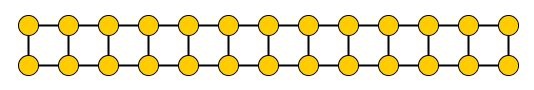 Which parameter captures graph complexity in a useful way?
10
[Speaker Notes: .. but ladders are sparse, have a linear structure, small separators, and so on.]
treewidth
11
History
The treewidth of a graph is a useful graph complexity parameter    Intuitively: measures how treelike the graph is
Discovered by Bertelé & Brioschi (1972)
Rediscovered by Robertson & Seymour (1984)
1970		1975		1980		1985		1990
… became so popular it never has to be rediscovered again
Rediscovered by Halin (1976)
12
[Speaker Notes: Fact that 3 research teams arrived at it independently shows how fundamental the notion is. Will talk about the context later.]
Definition of treewidth
13
Cops and robbers on graphs
Fast robber is running along the edges of a graph
Cops in a helicopter try to catch him by landing and blocking vertices
Helicopters are slow: robber sees helicopter coming and runs away
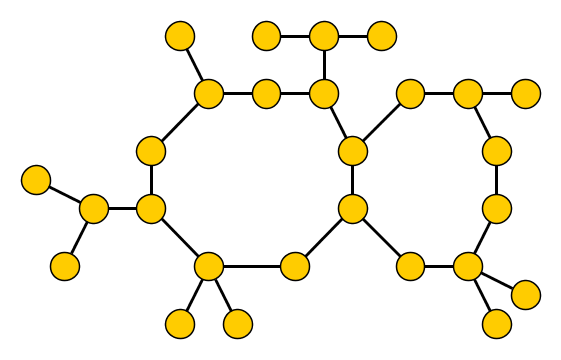 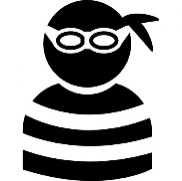 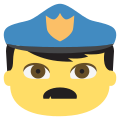 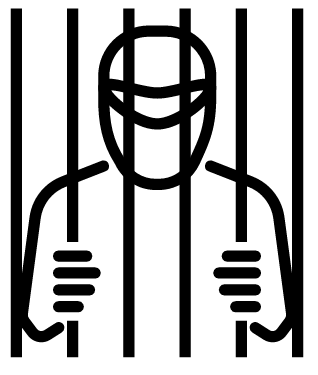 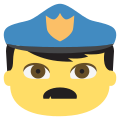 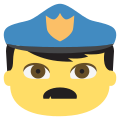 14
© Emoji One
[Speaker Notes: Helicopter takes off, moves to a vertex, and starts landing. Robber has time to run away while helicopter is landing. Cops catch the robber by landing on him; he cannot run through cop-vertices. 3 cops can catch any robber on this graph.]
Graph parameter from cops and robbers
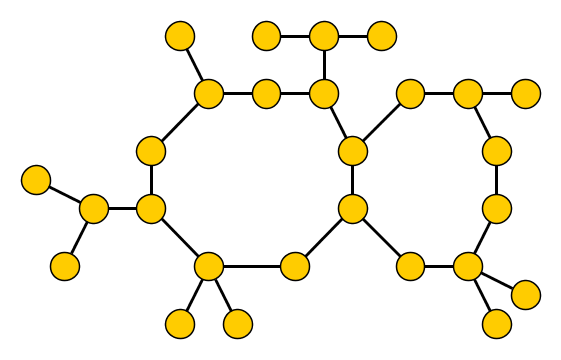 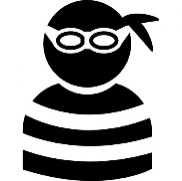 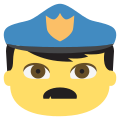 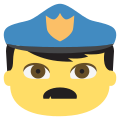 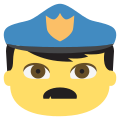 15
© Emoji One
Robbers can hide on cycles
Fact. For any graph with a cycle, you need at least 3 cops.
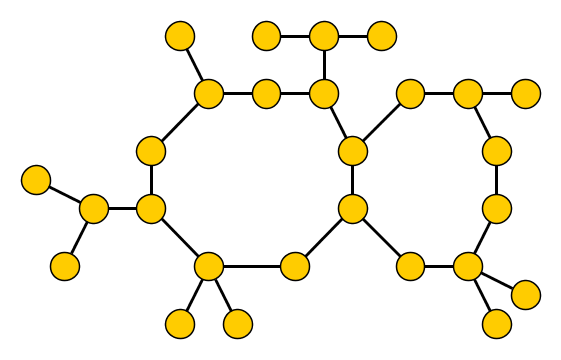 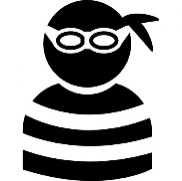 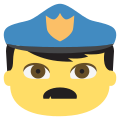 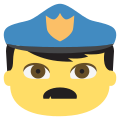 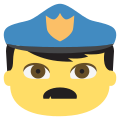 16
© Emoji One
[Speaker Notes: If you are on a cycle and a cop is in the air trying to land on you, at least 1 direction on the cycle is unobstructed and you can flee there.]
Robbers cannot hide on trees
Fact. In a tree, 2 cops can catch any robber.
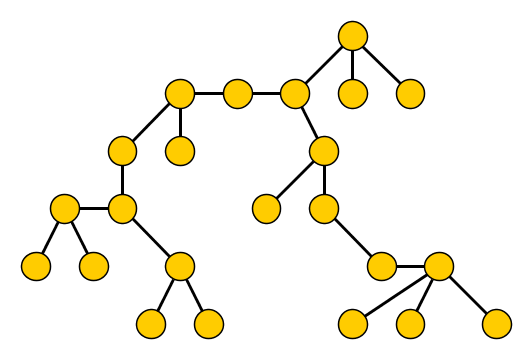 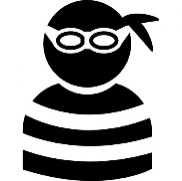 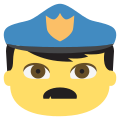 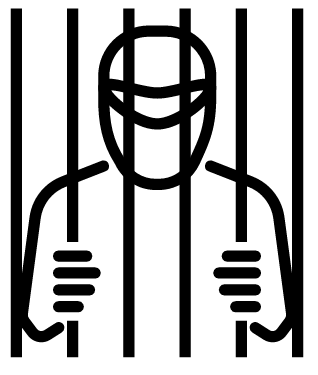 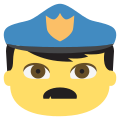 17
© Emoji One
Catching robbers on the contest graphs
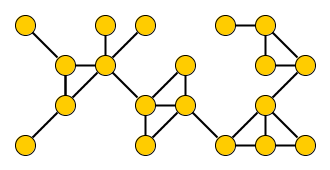 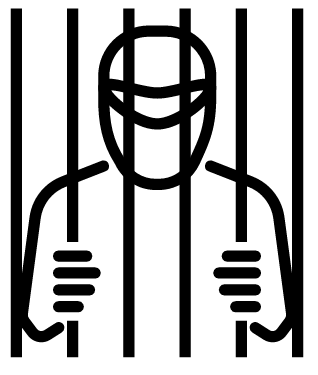 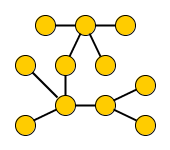 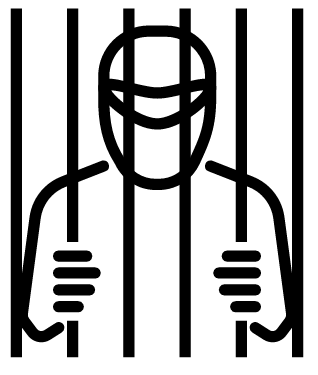 2
3
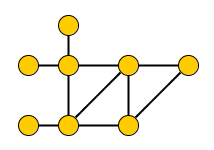 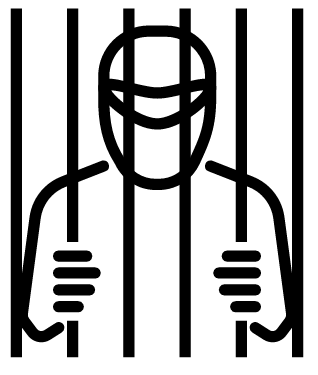 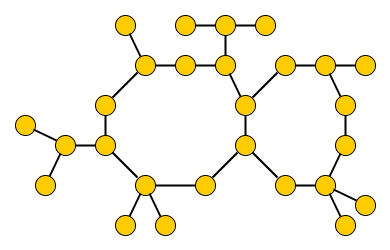 3
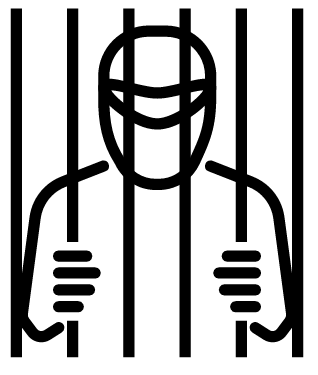 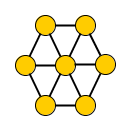 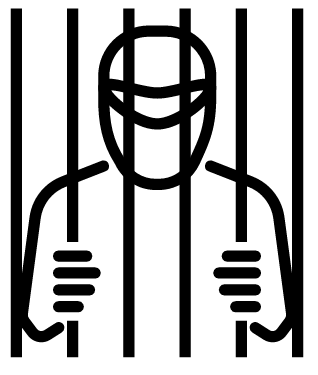 3
4
18
Catching robbers on ladder graphs
Vertex-deletion distance to acyclic
Length of longest cycle
Number of cycles
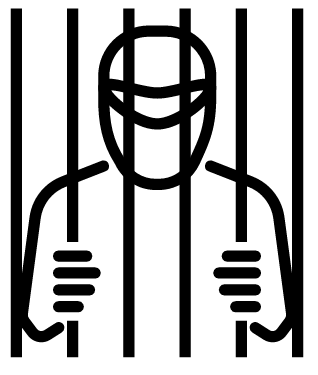 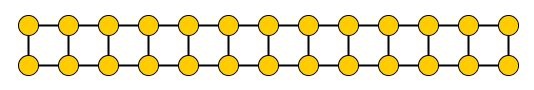 3
In a ladder graph, 3 cops can catch any robber
19
[Speaker Notes: .. but ladders are sparse, have a linear structure, small separators, and so on.]
Cop number versus other parameters
Vertex-deletion distance to acyclic
Length of longest cycle
Number of cycles
The cop number is small on a larger class of graphs …yet graphs with small cop number still have useful structure
20
[Speaker Notes: .. but ladders are sparse, have a linear structure, small separators, and so on.]
Representing search strategies
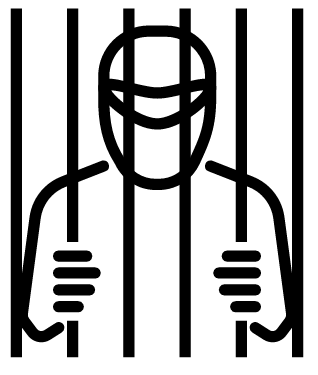 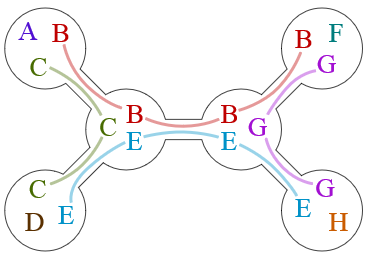 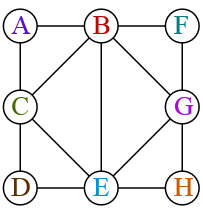 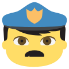 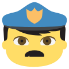 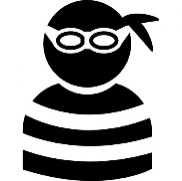 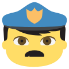 21
Which trees represent valid strategies?
ABC
BD
AF
CD
22
Representing search strategies
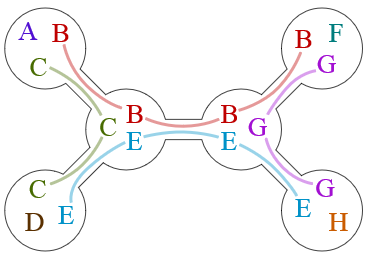 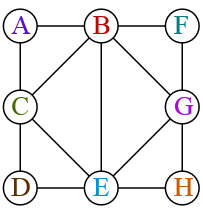 Necessary conditions (A),(B) are sufficient to ensure validity.There is always an optimal strategy of this form.
23
Tree decompositions
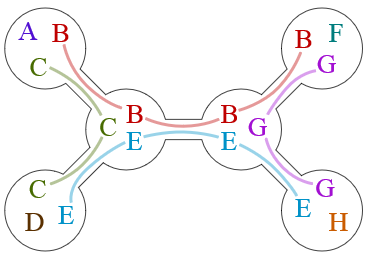 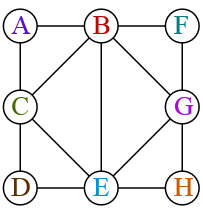 24
Treewidth
25
Robbers cannot hide on trees
Fact. A tree has treewidth 1.
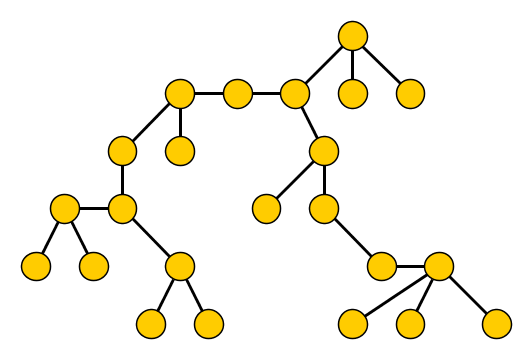 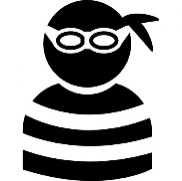 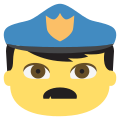 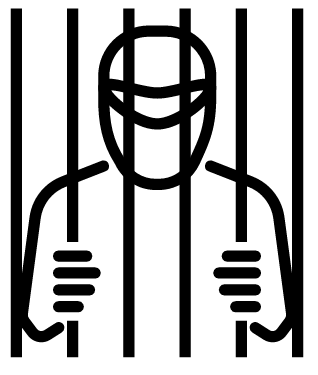 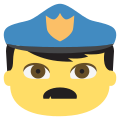 26
© Emoji One
Connected subgraphs yield connected subtrees
27
properties of treewidth
28
Bags of the decomposition form separators
b,c
c,p
b,f
b,q
c,e
a,p
d,p
Implies robber will be caught
29
[Speaker Notes: Exercise: use this fact to prove the robber will be caught when following the suggested strategy on a tree decomposition.]
The treewidth of a grid
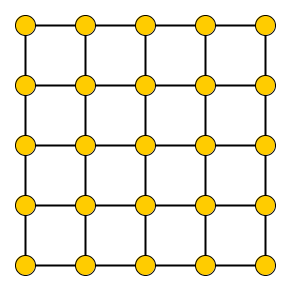 30
[Speaker Notes: How many suffice? How could we argue that we need so many? Create a set of touching subgraphs that needs k+1 vertices to be hit. Using only k cops: always manage to stay on a cop-free subgraph.]
Contracting edges does not increase treewidth
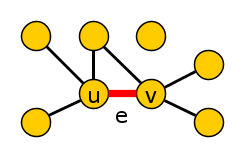 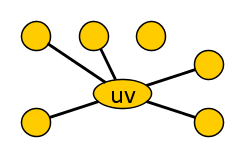 contract edge e
31
[Speaker Notes: Q: How to obtain a tree decomposition of G’ when you have a tree decomposition of G, and the list of operations?]
The excluded grid theorem
In some sense, large grid minors are the only reason for large tw
32
Balanced separators from tree decompositions
33
exercises on treewidth
34
Small-treewidth graphs have a low-degree vertex
35
Cliques are represented in tree decompositions
36
Treewidth of random graphs
37
[Speaker Notes: Has been studied, but is mostly large.]
Random geometric graphs
[Li & Müller, ‘15]
38
Random Erdös-Rényi graphs
[Lee, Lee, Oum, ‘12]
39
[Speaker Notes: There are also results for preferential attachment model. (As soon as >= 12 neighbors, treewidth is linear.)]
Closing remarks
40
An arboretum of graphs of bounded treewidth
41
Summary
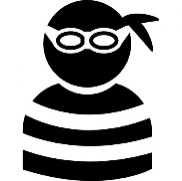 THANK YOU!
42